CS 4530: Fundamentals of Software EngineeringModule 6, Lesson 5Design Patterns
Rob Simmons
Khoury College of Computer Sciences
1
What is a Pattern?
A Pattern is a summary of a standard solution (or solutions) to a specific class of problems.
A pattern should contain 
A statement of the problem being solved
A solution of the problem
Alternative solutions
A discussion of tradeoffs among the solutions.
For maximum usefulness, a pattern should have a name.
So you can say “here I’m using pattern P” and people will know what you had in mind.
2
Patterns help communicate intent
If your code uses a well-known pattern, then the reader has a head start in understanding your code.
3
Patterns are intended to be flexible
We will not engage in discussion about whether a particular piece of code is or is not a “correct” instance of a particular pattern.
4
Design at the Interaction Level corresponds to “OOD Design Patterns”
Four guys in the 90’s wrote a book that lists a lot of patterns.
But this is not the be-all and end-all of patterns
We’ll see patterns at lots of different levels.
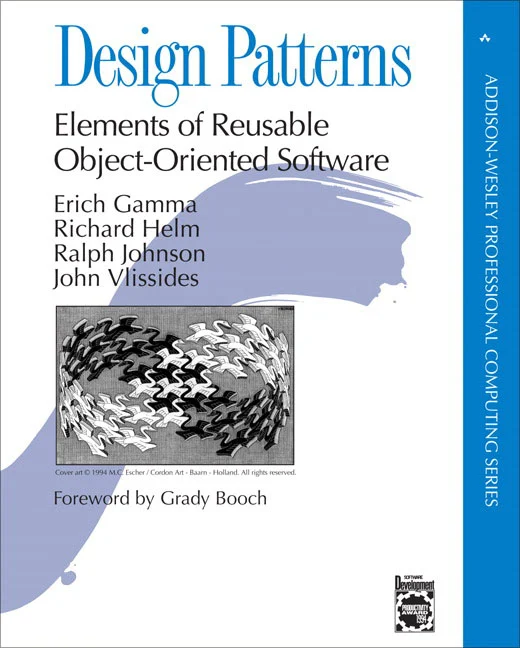 5
[Speaker Notes: These are things you probably learned in OOD, but it’s helpful to review them here.]
The Interaction Scale: Examples
The Data-Pull Pattern
The Observer or Listener Pattern*
The Typed-Emitter Pattern
The Singleton Pattern*
*These are “official Design Patterns” that you will see in Design Patterns Books
6
[Speaker Notes: In this lesson, we will study a few different interaction-scale designs:  the data-pull pattern (which is so simple it hardly counts as a pattern), the data-push (or Observer or Listener) Pattern (implemented in several ways), and the Singleton Pattern.

The Observer pattern and the Singleton Patterns are “Official Design Patterns” that you will see in Design Patterns Books, and they have standard names.  That’s important, because if you need to tell your teammate about what you’ve done in a certain part of your program, you can say “for such-and-such, we use the Observer Pattern”, and then your teammate will know what you mean, because they know what the phrase “Observer Pattern” means.   This is what we mean when we talk about using a shared vocabulary.

We may use many different Interaction-scale designs for different portions of our program.]
Information Transfer: Push vs Pull
How can we get a piece of data from the producer to the consumer?
class Producer {
    theData : number
}
   
class Consumer {
    neededData: number
    doSomeWork () {
        doSomething(this.neededData)
    }
}
7
[Speaker Notes: Very often in our program, we need to get a piece of data from one part of the program to another.
Indeed, this is so common that we hardly even notice it.  But it’s still worth looking at.

Here we have one class, the Producer, that has piece of data, and we have another class, the Consumer, that needs that data in order to do its work.  (Of course, it’s not the class that has the data; it’s an object of that class.  But we’ll slide over that, as we often do when talking about object-oriented programs).

How can we get this data from the producer to the consumer?

There are two basic ways of doing this, which we call “pull” and “push”.  These are also called “demand-pull” and “data-push”.]
Pattern 1: consumer asks producer (The “data-pull" pattern)
class Producer {
    theData: number
    getData() { return this.theData }
}

class Consumer {
    constructor(private producer: Producer) { }
    neededData: number
    doSomeWork() {
        this.neededData = this.producer.getData()
        doSomething(this.neededData)
    }
}
The consumer knows about the producer
The producer has a method that the consumer can call
The consumer asks the producer for the data
8
[Speaker Notes: The first solution is to have the consumer ask the producer for the data.   This is so simple it hardly counts as a pattern-- it's what you likely do all the time.  But let's look at it a little more closely.

Here’s some skeleton code for this, just to identify all the parts.  We have a Producer class that produces data, and a Consumer class that wants to use that data.

For this to work, the consumer needs to know the identity of the producer, and the producer has to provide a method that the consumer can call to ask for the data. 

Notice that the Consumer takes a Producer as parameter to its constructor, and the producer has a method getData that will provide the data whenever someone calls it. 

When the consumer needs the data, it calls its producer’s getData method.  

We can think of the consumer “pulling” the data from the producer.]
Example: Interface for a pulling clock
The interface for a simple clock
export default interface IpullingClock {
    /** sets the time to 0 */
    reset():void
    /** increments the time */ 
    tick():void
    /** a getter for the current time */
    time: number
}
9
[Speaker Notes: Let’s take a look at a concrete example.   Here is the interface for a simple clock using the Pull design.

It has three methods: reset, tick, and getTime.  Note that the interface includes a description of what each method is supposed to do.  This is part of the "make your Data Mean Something" pattern we talked about last time.]
Testing the clock and the client
import { SimpleClock, ClockClient } from "./simpleClockUsingPull";

test("test of SimpleClock", () => {
    const clock1 = new SimpleClock
    expect(clock1.time).toBe(0)
    clock1.tick()
    clock1.tick()   
    expect(clock1.time).toBe(2)
    clock1.reset()
    expect(clock1.time).toBe(0)
})
test("test of ClockClient", () => {
    const clock1 = new SimpleClock
    expect(clock1.time).toBe(0)
    const client1 = new ClockClient(clock1)
    expect(clock1.time).toBe(0)
    expect(client1.getTimeFromClock()).toBe(0)
    clock1.tick()
    clock1.tick()
    expect(client1.getTimeFromClock()).toBe(2)
})
10
[Speaker Notes: Remember we're doing test-driven development, so here some simple tests that describe the desired behavior of our clock.   And while we're at it, we should think about a client of the clock, and write tests for *its* expected behavior.
ere’s a little testing script, in Jest.]
simpleClockUsingPull.ts
import IClock from "./IPullingClock";
export class SimpleClock implements IClock {
    private time = 0
    public reset () : void {this.time = 0}
    public tick () : void { this.time++ }
    public get time(): number { return this.time }
}
export class ClockClient {
    constructor (private theclock:IClock) {}
    getTimeFromClock ():number {
       return this.theclock.time
    }
}
SimpleClock is the Producer
ClockClient is the Consumer
11
[Speaker Notes: Now, let's implement  IClock, and a ClockClient that uses it.  SimpleClock is the producer, and ClockClient is the consumer.

Notice that constructor says “theclock:IClock”, because this client depends only on the fact that ‘theclock’ obeys the specification of IClock.   If it had said "theclock:SimpleClock" then the compiler would reject any attempt to build a ClockClient using any other implementation of IClock.]
But there's a potential problem here.
What if the clock ticks once per second, but there are dozens of clients, each asking for the time every 10 msec?
Our clock might be overwhelmed!
Can we do better for the situation where the clock updates rarely, but the clients need the values often?
12
Pattern 1: consumer asks producer (The “data-pull" pattern)
Examples:
REST APIs
Everything internal to the server is effectively a “data pull” — controller pulls from services, services pull from repository
13
[Speaker Notes: The first solution is to have the consumer ask the producer for the data.   This is so simple it hardly counts as a pattern-- it's what you likely do all the time.  But let's look at it a little more closely.

Here’s some skeleton code for this, just to identify all the parts.  We have a Producer class that produces data, and a Consumer class that wants to use that data.

For this to work, the consumer needs to know the identity of the producer, and the producer has to provide a method that the consumer can call to ask for the data. 

Notice that the Consumer takes a Producer as parameter to its constructor, and the producer has a method getData that will provide the data whenever someone calls it. 

When the consumer needs the data, it calls its producer’s getData method.  

We can think of the consumer “pulling” the data from the producer.]
Pattern 2: producer tells consumer ("push")
class Producer {
    constructor(private consumer: Consumer) { }
    theData: number
    updateData(input) {
        this.theData = doSomethingWithInput(input)
        // notify the consumer about the change:
        this.consumer.notify(this.theData)
    }
}
class Consumer {
    neededData: number
    notify(dataValue: number) { 
       this.neededData = dataValue 
    }
    doSomeWork() {
        doSomething(this.neededData)
    }
}
Producer notifies the consumer whenever the data is updated
Producer knows about the consumer. Probably there will be more than one consumer
14
[Speaker Notes: Alternatively, we could arrange things so that the producer *pushes* the data to the consumer.  
In this organization, the producer knows who the consumer is, and the consumer has a method that the producer can use to notify it about changes to the data.  

Here’s some skeleton code that realizes that behavior.  The producer takes a consumer as part of its constructor, and the consumer has a ‘notify’ method on which it can accept notifications about the data.  ‘notify’ is a common name for this method; if you run across this name in a codebase, that will tell you a little bit about what is going on.

Usually, there will be more than one consumer to notify; we’ll talk about that in a minute.]
Pattern 2: producer tells consumer ("push")
class Producer {
    constructor(private consumers: Consumer[]) { }
    theData: number
    updateData(input) {
        this.theData = doSomethingWithInput(input)
        // notify the consumer about the change:
        for (consumer in consumers) {
            this.consumer.notify(this.theData)
        }
    }
}
class Consumer {
    neededData: number
    notify(dataValue: number) { 
       this.neededData = dataValue 
    }
    doSomeWork() {
        doSomething(this.neededData)
    }
}
Producer notifies the consumer whenever the data is updated
Producer knows about the consumer. Probably there will be more than one consumer
15
[Speaker Notes: Alternatively, we could arrange things so that the producer *pushes* the data to the consumer.  
In this organization, the producer knows who the consumer is, and the consumer has a method that the producer can use to notify it about changes to the data.  

Here’s some skeleton code that realizes that behavior.  The producer takes a consumer as part of its constructor, and the consumer has a ‘notify’ method on which it can accept notifications about the data.  ‘notify’ is a common name for this method; if you run across this name in a codebase, that will tell you a little bit about what is going on.

Usually, there will be more than one consumer to notify; we’ll talk about that in a minute.]
This is called the Listener or Observer Pattern
Also called "publish-subscribe pattern” or just “pub-sub”
The object being observed (the “subject”) keeps a list of the objects who need to be notified when something changes.
subject = producer = publisher
When a new object (i.e., the “consumer”) wants to be notified when the subject changes, it registers with ("subscribes to") the subject/producer/publisher
observer = consumer = subscriber = listener
16
[Speaker Notes: When there is more than one consumer, this is typically called the Observer Pattern, or the Publish-Subscribe Pattern, or the Listener Pattern.

<read slide>

Let’s see how this works, in more detail.]
Interface for a clock using the Push pattern
export interface IPushingClock {
    
    /** resets the time to 0 */
    reset():void  
    /**
     * increments the time and sends a .nofify message with the 
     * current time to all the consumers
     */
    tick():void 
    
    /** adds another consumer and initializes it with the current time */
    addListener(listener:IPushingClockClient):number
}
17
[Speaker Notes: Here is an interface for a clock using the Push pattern.  
<Go through methods>
The description of `addListener` tells us that a clock may have more than one consumer or listener.
A more complete description might mention that the clock can handle some maximum number of consumers, but we don’t care about that here.

Note that we specify that the listeners/consumers/observers are notified by sending them a notify message with the current time.   If we didn’t specify this, we wouldn’t know how to write a listener.]
Interface for a clock listener
interface IPushingClockClient {
    /**
     *  * @param t - the current time, as reported by the clock
     */
    notify(t:number):void
}
18
[Speaker Notes: And here’s the matching interface for a clock listener.  Note that we’ve put semantics in the interface– we say that the notify method expects to receive a message with the current time.

This semantic information completes the contract between the producer and the consumer– it’s not enough to know the names of the relevant methods; we need to know what is in the message.]
Tests
test("single observer", () => {
        const clock1 = new PushingClock()
        const observer1 
          = new PushingClockClient(clock1)
        expect(observer1.time).toBe(0)
        clock1.tick()
        clock1.tick()
        expect(observer1.time).toBe(2)
    })
test("Multiple Observers", () => {
        const clock1 = new PushingClock()
        const observer1 
          = new PushingClockClient(clock1)
        const observer2 
          = new PushingClockClient(clock1)
        const observer3 
          = new PushingClockClient(clock1)
        clock1.tick()
        clock1.tick()
        expect(observer1.time).toBe(2)
        expect(observer2.time).toBe(2)
        expect(observer3.time).toBe(2)
    })
19
[Speaker Notes: Here are some tests that illustrate the expected behavior of this system.

On the left-hand side, we test to see that everything works with a single observer. First we create a clock.  Then we create a client, telling it to get its time from the clock we just created.  We check that the client starts at time 0.  We tick the clock twice, and then check to see that the client shows time equals 2.

On the right-hand side, we do the same thing with multiple observers.  We create 3 observers, telling them all to register with the same clock.  Again, we tick the clock twice, and check to see that all 3 observers show the correct time.]
A PushingClock class
export class PushingClock implements IPushingClock {        
    private observers: IPushingClockClient[] = []    public addListener(obs:IPushingClockClient): number {
        this.observers.push(obs);
        return this.time
    }    private notifyAll() : void {
            this.observers.forEach(obs => obs.notify(this.time))
        }
    private time = 0    reset() : void { this.time = 0; this.notifyAll() } 
    tick() : void { this.time++; this.notifyAll() }     

}
20
[Speaker Notes: Here’s an implementation of IPushingClock. This code keeps a private field ‘observers’ which is a list of the consumers that it needs to notify.  It has a private method called ‘NotifyAll’ that calls each observer’s notify method, and when the clock is ticked, it calls notifyAll to actually notify the observers.  Similarly, when the clock is reset, it calls notifyAll to notify the observers.]
A Client
export class PushingClockClient implements IPushingClockClient {
    private time:number
    constructor (theclock:IPushingClock) {
        this.time = theclock.addListener(this)
    }
 
    notify (t:number) : void {this.time = t}
    getTime () : number {return this.time}
}
21
[Speaker Notes: And here’s a client.  When such a client is created, it is given the identity of an PushingClock, and it tells that PushingClock to add this client as an observer.

When this client’s notify method is called, it uses the argument of the notify method to set the client’s private clock. 

And (surprise!) these methods pass the tests we wrote earlier.]
Interface for a clock listener
interface IPushingClockClient {
    /**
     *  * @param t - the current time, as reported by the clock
     */
    notify(t:number):void
}
We could have called this onTick
22
[Speaker Notes: Let's explore some of the subtleties of this pattern.
<click>
It’s typical that a consumer will listen for signals from a number of sources. In that case, we’d likely choose a more meaningful name than notify– maybe something like onTick.  Later on, we’ll talk about another implementation of the listener pattern that gives a different implementation of that flexibility.]
The observer gets to decide what to do with the notification
export class DifferentClockClient implements IPushingClockClient {
    
    /** TWICE the current time, as reported by the clock */
    private twiceTime:number
    constructor (theclock:IPushingClock) {
        this.twiceTime = theclock.addListener(this) * 2
    }
    /** list of all the notifications received */
    public readonly notifications : number[] = [] // just for fun
    notify(t: number) : void { 
        this.notifications.push(t)
        this.twiceTime =  t * 2 }
    time : number { return (this.twiceTime / 2) }
}
23
[Speaker Notes: Note that the observer gets to decide what to do with the notification.  Here’s another client that does something different with the notification. Instead of taking the notification argument t and using it to set the local time, it doubles t.  Then, it also keeps a log of the notifications it receives– it doesn’t do anything with the log; it’s just for fun.
 
If anybody asks for the time, the client takes what it has and divides it by 2.   So this code returns the same values for getTime, and it would pass the tests we just saw.]
Better test this, too
test("test of DifferentClockClient", () => {
        const clock1 = new PushingClock()
        const observer1 = new DifferentClockClient(clock1)
        expect(observer1.time).toBe(0)
        clock1.tick()
        expect(observer1.time).toBe(1)
        clock1.tick()
        expect(observer1.time).toBe(2)
    })
24
[Speaker Notes: And here are the tests for this client.  But wait, this client has other behaviors, which we should test.]
Push vs. Pull: Tradeoffs
25
[Speaker Notes: Here’s a side-by-side comparison of the tradeoffs.  

Note that if the data is changing rapidly, but the consumer only asks for it rarely, then Pull is better because it leads to less traffic. 
Similarly, if the data is changing slowly, but the consumer needs it often, the Push is better because that leads to less traffic.]
Details and Variations
How does the consumer get an initial value?
Here we’ve had the producer supply it when the consumer registers
Should there be an unsubscribe method?
What data should be passed with the notify message?
How does the producer store its registered consumers?
If many consumers, this could be an issue
26
[Speaker Notes: There are lots of details and variations to work out here.  <read slide> It all depends on the application in which we are using the pattern.]
Pattern 2: producer tells consumer ("push")
Examples:
The whole idea of how WebSockets work! 
The “onClick” methods and other event handlers in React
Also basically how we think about Express when we’re writing a server
27
[Speaker Notes: Alternatively, we could arrange things so that the producer *pushes* the data to the consumer.  
In this organization, the producer knows who the consumer is, and the consumer has a method that the producer can use to notify it about changes to the data.  

Here’s some skeleton code that realizes that behavior.  The producer takes a consumer as part of its constructor, and the consumer has a ‘notify’ method on which it can accept notifications about the data.  ‘notify’ is a common name for this method; if you run across this name in a codebase, that will tell you a little bit about what is going on.

Usually, there will be more than one consumer to notify; we’ll talk about that in a minute.]
Pattern #3: The Typed Emitter Pattern
What if the data source wants to notify its listeners with several different kinds of messages?
Maybe with different data payloads?
And what if we want to take advantage of type-checking?
28
[Speaker Notes: <read slide>
In this situation, the typed-emitter pattern might be useful.  This pattern shows how to use the typed-emitter package in TS.]
If the data source needs to push different kinds of values, then typed emitters may be useful
Here reset and tick are different kinds of events.
import { EventEmitter } from "events"
import TypedEmitter from "typed-emitter"
type ClockEvents = {
    reset: () => void
    tick: (time: number) => void, // carries the current time
}
29
[Speaker Notes: Emitters are useful if you have several different types of data to push.  The type ClockEvents gives us both the syntax and type of clock events; the comments, as usual, specifies the meaning of each kind of event.  (Remember: make sure your data has meaning!)]
Using an emitter
class SampleEmitterServer {
    private emitter = new EventEmitter as TypedEmitter<ClockEvents>
    public getEmitter():TypedEmitter<ClockEvents> {return this.emitter}
    public demo() {
        this.emitter.emit('tick', 1);         this.emitter.emit('reset')
    }
}
class SampleEmitterClient {
    constructor (server:SampleEmitterServer) {
        const emitter = server.getEmitter()
        emitter.on('tick', (t:number) => {console.log(t)})
        emitter.on('reset', () => {console.log('reset')})
    }
}
When an event occurs: emit()
When you need to register: on()
30
[Speaker Notes: Here is a sample emitter server.  `getEmitter` returns the emitter; the demo method sends two messages on the emitter.   The client gets the emitter from the server and sets up two listeners, one for each kind of message.

The client could also send messages on the emitter by calling emitter.on(), but we don’t need that for our clock.]
Interface for a clock using an emitter
export interface IEmittingClock {
    /** resets the time to 0 */
    reset():void  
    /**
     * increments the time and sends a .nofify message with the 
     * current time to all the consumers
     */
    tick():void 
    
    /** adds another listener; returns the clock's emitter */
    addListener(): TypedEmitter<ClockEvents>
}
31
EmittingClock
export class EmittingClock implements IEmittingClock {
    private time = 0
    private emitter = new EventEmitter as TypedEmitter<ClockEvents>
    reset(): void { this.time = 0; this.emitter.emit('reset') }
    tick(): void { this.time++; this.emitter.emit('tick', this.time) }
    public addListener(): TypedEmitter<ClockEvents> { return this.emitter }
}
32
[Speaker Notes: Here the clock responds to an `addListener` request by giving the listener the emitter on which the clock will emit its events.]
EmittingClockClient
export class EmittingClockClient {
    private time = 0 // time is not accurate until the next tick
    constructor(theclock: IEmittingClock) {
        const clock: TypedEmitter<ClockEvents> = theclock.addListener()
        // set up event listeners       
        clock.on('tick', (t: number) => { this.time = t })
        clock.on('reset', () => { this.time = 0 })
    }
    getTime(): number { return this.time }
}
33
[Speaker Notes: One problem with this pattern is that the clock is not accurate until the next tick, which might be for a while.  What could we do to fix this? <Discuss>]
Pattern #3: The Typed Emitter Pattern
Examples:
This is fundamentally how the implementation of socket.io worked!
TypeScript can really help you out here if you let it
export interface ClientToServerEvents {
  chatJoin: (payload: WithAuth<string>) => void;
…
socket.emit('chatJoin', { auth, payload: chatId });
socket.on('chatJoin', chat.socketJoin(socket, io));
34
[Speaker Notes: <read slide>
In this situation, the typed-emitter pattern might be useful.  This pattern shows how to use the typed-emitter package in TS.]
Pattern #4: The Singleton Pattern
Maybe you only want one clock in your system.
You can't just say "new Clock" because that always creates a new object of class Clock.
We'll solve this in two steps.
35
[Speaker Notes: Let's get back to clocks for one last pattern: The Singleton Pattern.
<read slide>]
Introduce a clock factory
function testClock(clock: IClock, clockName: string) {
    clock.reset()
    clock.tick()
    expect(clock.time).toBe(1)
    clock.tick()
    expect(clock.time).toBe(2)
    clock.reset()
    expect(clock.time).toBe(0)
}
describe('the clock factory should build some working clocks', () => {    it('works', () => {
        const clock1 = SimpleClockFactory.createClock()
        testClock(clock1, 'clock1')
        const clock2 = SimpleClockFactory.createClock()
        testClock(clock2, 'clock2')
    })
})
36
[Speaker Notes: Instead of saying "new Clock", we'll create a clock factory with a static .createClock method.  We make it a static method so you don't have to say "new SimpleClockFactory" every time.

And here's what it should do:  every time you call .createClock() you get a clock; we'll do that twice and test to see that each of the clocks works correctly.]
But we said we wanted only one clock!
No problem!
Just modify the factory so it only creates a clock once, and after that just returns the same one over and over again.
37
Here’s the behavior we expect
import ClockFactory from './singletonClockFactory'
test("actions on clock1 should be visible on clock2", () => {
    const clock1 = ClockFactory.instance()
    const clock2 = ClockFactory.instance()
    expect(clock1.time).toBe(0)
    expect(clock2.time).toBe(0)
    clock1.tick()
    clock2.tick()   
    expect(clock1.time).toBe(2)
    expect(clock2.time).toBe(2)
    clock1.reset()
    expect(clock1.time).toBe(0)
    expect(clock2.time).toBe(0)
})
38
[Speaker Notes: Following the TDD methodology, let's start by writing some tests for the expected behavior.

The standard way to do this is to have a class (here called SingletonClockFactory) with a static method called ‘instance’. ('instance' is a standard name for this.)  Each call to instance() returns a clock.   

We want to arrange things so that every call to instance() returns the *same* clock. If we have two calls to instance(), how can we tell if they are the same clock?

In this test, are clock1 and clock2 the same clock?  More precisely, is the clock named clock1 the same clock as the clock named clock2?

If they are the same clock, then the effect of ticking the clock named clock1 should be visible on the clock named clock2, and vice versa. 

Here we test this by ticking clock1 twice and checking  to see that both clock1 and clock2 show the time as 2; we reset clock1, and then check to see that both clock1 and clock2 have been reset to zero.]
Solution: Use a first-time through switch and a private constructor
import IClock from './IPullingClock'
import { SimpleClock } from './simpleClockUsingPull';
export default class SingletonClockFactory  {    private static theClock : IClock | undefined     private constructor () {SingletonClockFactory.theClock = undefined}
    
    public static instance () : IClock {
        if (SingletonClockFactory.theClock === undefined) {
            SingletonClockFactory.theClock  = new SimpleClock
        }
        return SingletonClockFactory.theClock
    }
}
39
[Speaker Notes: How do you implement this behavior?

You create a first-time-through switch.  Here we use the static variable ‘theClock’ as a first-time-through switch.  It contains either an Iclock or the value ‘undefined’.

Initially, it is ‘undefined’

When anyone calls the public static method ‘instance’, it checks to see if ‘theClock’ is undefined.  If it is, then it creates a new Clock1(), and stores it in ‘theClock’.   Any subsequent calls to ‘instance’ will see that ‘theClock’ is not undefined, and do nothing. Either way, ‘instance’ returns the value of ‘theClock’.  As a result, we know that ‘new Clock1()’ is called at most once.

But… 
How do you prevent the client from creating a new Factory?  Easy: you make the constructor of SingletonClockFactory private, so nobody can say “new SingletonClockFactory”.   Then you make instance() a static method, so the user of this code creates a clock by saying SingletonClockFactory.instance().

This particular bit of code relies on the way that Typescript handles the value ‘undefined’.  Other languages have slightly different idioms for this.

Here we’ve created a singleton PullingClock, but you could do the same thing for any class that you only want to have one instance of.]
Pattern #4: The Singleton Pattern
Example:
Mongoose was a great example of the singleton pattern — you initialize the database once (as either a specific database or a mongo-memory-database) and then everywhere else just use mongoose, which accesses the singleton database
The “useContext” React hook (which you use through useAuth and useLoginContext, mostly) is another example of this.
40
[Speaker Notes: Let's get back to clocks for one last pattern: The Singleton Pattern.
<read slide>]
Describing your design using these vocabulary words
When I create an object that needs a clock, I ask the master clock factory to issue me a clock, and then I have my new object register itself with the clock.  
The master clock updates my object whenever the master clock changes.  
The master clock also sends my object an update message when it registers, so my object will always have the latest time.
41
[Speaker Notes: We said that this week's goal is to give you the vocabulary to talk
about your design.  So it's really about the language(s) of software
design.

Like in any language course, once you learn the words, the next thing
you do is to practice putting them into sentences.

So here's a piece of a design, expressed as a sentence (ok, three
sentences)]
Discussing your design
Why did you choose this design?
I have a lot of objects, and they each check the time very often.  If they were constantly sending messages to the master clock, that would be a big load for it.  I sat down with Pat, who is building the master clock, and we agreed on this design.
42
[Speaker Notes: Here’s a possible conversation in this new language.   Note that you had to have an agreement with Pat about the protocol for the clock.]
Discussing your design (2)
How do you know that all of your objects will get the right
time?
Pat told me that the master clock is a singleton, so they will all be getting the same time.
43
The Discussion (3)
Who is responsible for keeping the master clock up to date?
That's something that happens in the module that exports the master clock.  Pat is building that module.  Pat says it's not hard, but they will show me how to do it in a couple of weeks.
44
The Discussion (4)
What's to prevent you from ticking the master clock
yourself?
The clock factory exports a class with an interface that only allows me to register.  The interface doesn’t provide me with a method for ticking the clock.
45
[Speaker Notes: You now have a rich vocabulary that you can use to discuss your design.]